A Framework for Computational Thinking across the Curriculum
Amber Settle
School of Computing, DePaul University
Co-authors: Ljubomir Perković, Sungsoon Hwang, and Josh Jones

The 15th Annual Conference on Innovation and Technology in Computer Science Education (ITiCSE 2010)
June 29, 2010

Work supported by the National Science Foundation
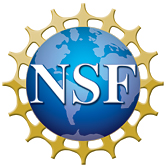 Overview
Three-year project (July 2008 – June 2011) funded through the NSF CPATH program
Highlights
Integration of CT into existing, discipline-specific courses
Categorization of CT instances across disciplines
Inclusion of a wide range of disciplines
Traditional: Computer science, information technology
Allied: Animation, statistics, the sciences
Others: Art, digital cinema, history
Broad and diverse faculty participation
First year: College of Computing and Digital Media (CDM)
Second year: College of Liberal Arts and Sciences and other Chicago-area universities (IIT, Loyola, UIC)
Third year: The University of Chicago Lab Schools
What is computational thinking?
The application of computational processes/concepts/techniques to reason about problems in any field
It is a way of thinking
It provides an approach for:
Framing questions
Solving problems
Gaining new insight
It is something people in many fields are already doing
Biology: Understanding DNA
Economics: Modeling financial systems
Humanities: Mining crime databases
What is NOT computational thinking?
Computer literacy or fluency
May be a necessary prerequisite to CT
Simple application of computational tools to problems
Using statistical software
Publishing materials online
Creating a database
Computational thinking should use computational tools/concepts/ideas in a significant way to ask new questions or gain new insight into problems
Why enhance computational thinking?
What is the benefit of making computational thinking explicit?
Computer scientists have developed, over many years, an understanding of CT techniques and processes
Example: Understanding when a problem can be solved exactly and when it needs to be approximated
Applying insights from computer scientists can:
Save professionals in other fields time and effort
Provide new insights into established problems
Open up new areas of inquiry
Potential: Creation of new formulations of and approaches to old problems
Great Principles of Computing
Peter Denning’s Great Principles of Computing
Computation
Communication
Coordination
Recollection
Automation
Evaluation
Design
Used to classify/understand computational thinking concepts
DePaul Liberal Studies Program
First-year program
Focal point seminar
ISP 121: Mathematical and technological literacy
Other requirements
Core requirements
Domain requirements
Arts and Literature
Philosophical Inquiry
Religious Dimensions
Scientific Inquiry
Self, Society, and the Modern World
Understanding the Past
Honors Program
Courses in the first year of the project
Scientific inquiry
CSC 233: Codes and Ciphers (Marcus Schaefer)
CSC 235: Problem Solving (Iyad Kanj)
CSC 239: Personal Computing (Jacob Furst)
HCI 201: Multimedia and the World Wide Web (Craig Miller)
IT 130: The Internet and the Web (Craig Miller)
ECT 250: Internet, Commerce, and Society (Xiaowen Fang)

Arts and Literature
ANI 201: Animation I (Scott Roberts)
ANI 230: 3D Modeling (Josh Jones)
DC 201: Introduction to Screenwriting (Matt Irvine)
GAM 224: Introduction to Game Design
Courses in the second year of the project
Scientific Inquiry
ENV 216: Earth System Science (Mark Potosnak)
ENV 230: Global Climate Change (Mark Potosnak)
ENV 340: Urban Ecology (Liam Heneghan)
GEO 241: Geographic Information Systems I (Julie Hwang)
Liberal Studies First Year Program
LSP 112 : The Moon (Chris Goedde)
Understanding the Past
HST 250: Origins of the Second World War (Eugene Beiriger)
HST 221: Early Russia (Brian Boeck)
Arts and Literature
HAA 130:European art-Pre-history to 20th century (Elena Boeck)
Honors Program
HON 207: Introduction to Cognitive Science (Bob Rotenberg)
Classification of project courses
GAM 224: Introduction to Game Design
CT category: Design
Case description:
Compare two games (e.g. Tic-Tac-Toe and 3-to-15) to discover that they share the same logical structure
CT Goal: Understand and derive the logical structure of a game, and use it to comment on strategies that may exist for a game.
ANI 230: 3D Modeling
Author: Josh Jones
CT category: Design
Case description:
Use modularization and automation to create a single blade of grass which is then duplicated to produce a field.  Randomization of placement, rotation, scale, and color is used to create an “organic” look.
Students build the interior of a warehouse out of simple polygon primitives using the same techniques
CT Goal: Identify visual patterns in a complex environment or object in order to break it into groups of repetitive components, which are then realized using automation and randomization.
GEO 241: Geographic Information Systems I
Author: Julie Hwang
CT category: Design
Case description:
Consider modeling two different landmarks: The Adirondack Mountains and Lake Ontario
Represent each using both the vector model (using sets of points or vertices) and raster model (using regular grid cells)
Compare and contrast the representations for each type of landmark
CT Goal: Understand the different ways in which spatial entities are abstracted into data and comprehend technical and conceptual challenges with and the utility of spatial data modeling
Q&A
Contact information
Amber Settle
asettle@cdm.depaul.edu
(312) 362-5324
Ljubomir Perković
lperkovic@cs.depaul.edu
(312) 362-8337
Computational Thinking across the Curriculum:
Web site: http://compthink.cs.depaul.edu/ 
Framework: http://compthink.cs.depaul.edu/FinalFramework.pdf 
Questions?